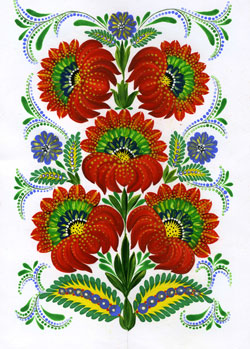 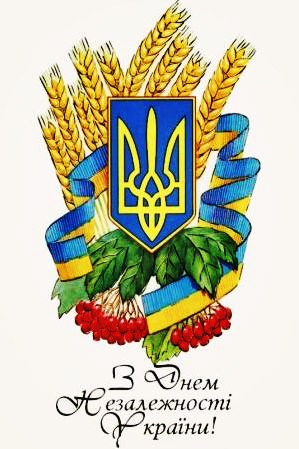 Використання  шкільного музею в позакласній роботі
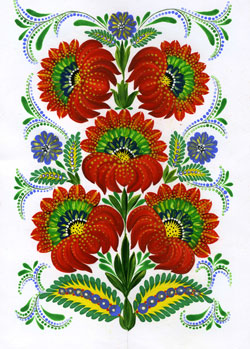 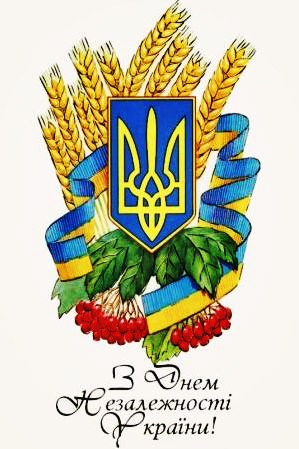 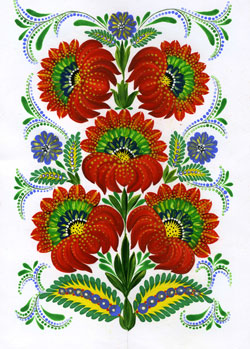 Науково-методична проблема школи
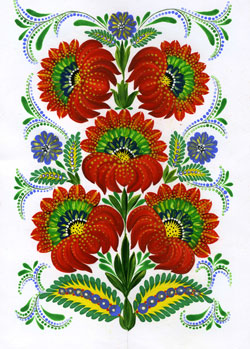 «Розвиток життєвих компетентностей учнів, виховання національно свідомого громадянина-патріота  та підготовка його до самостійного життя»
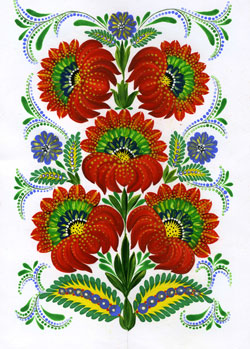 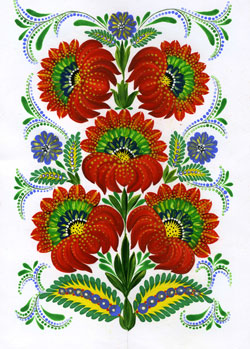 Позакласний захід«Лицарі твої, Україно!»
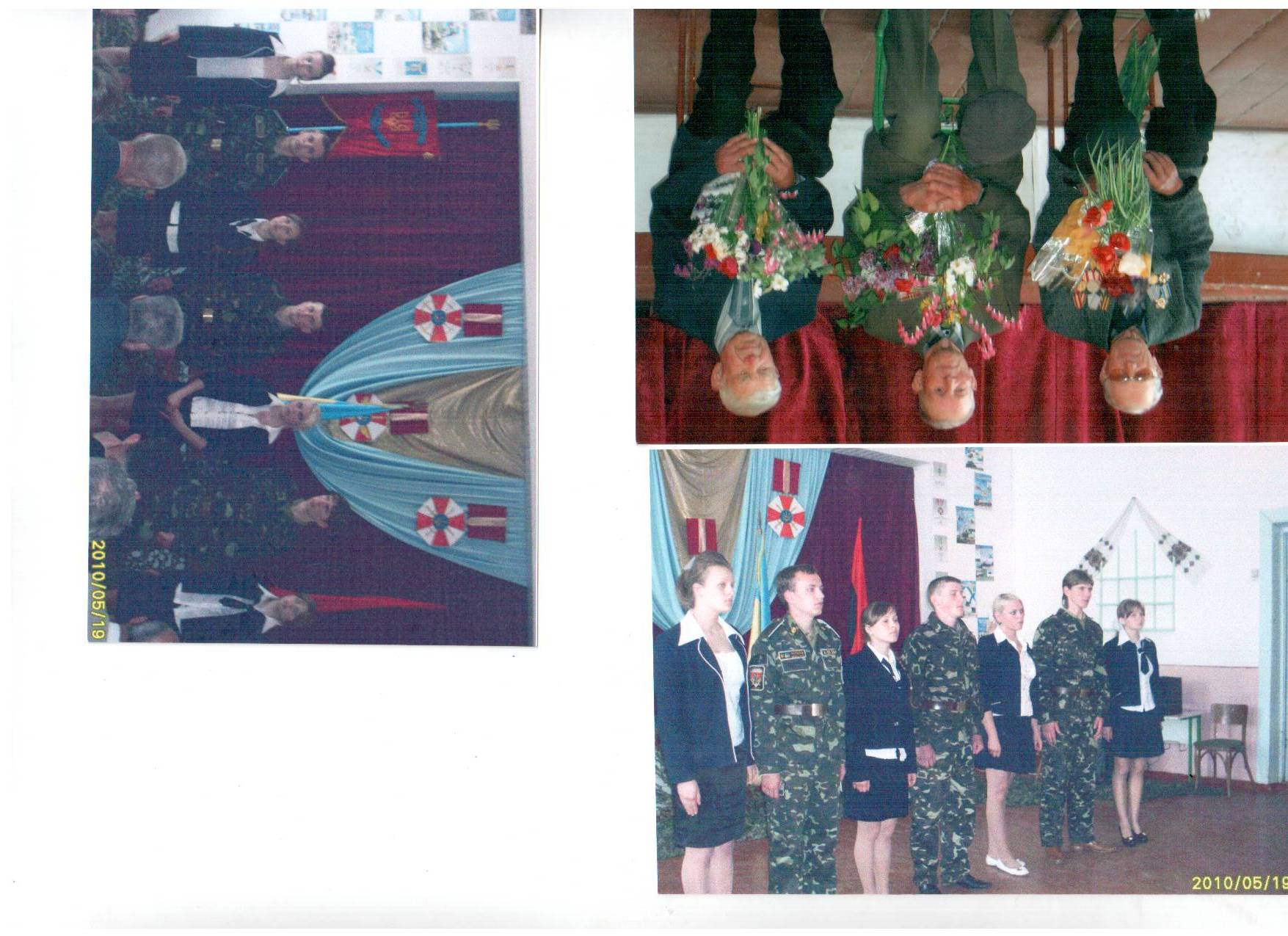 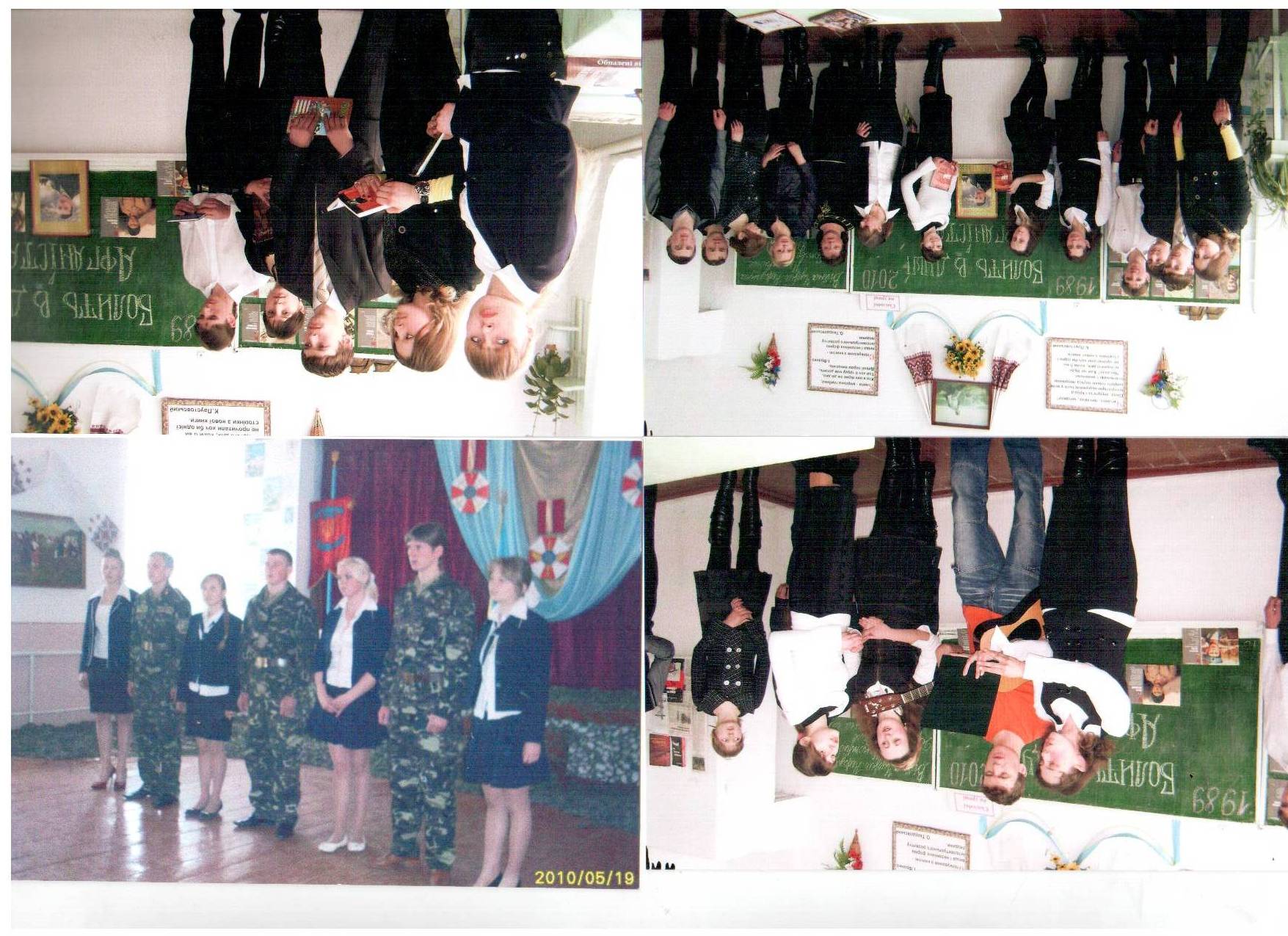 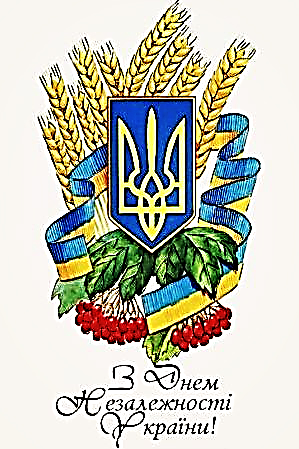 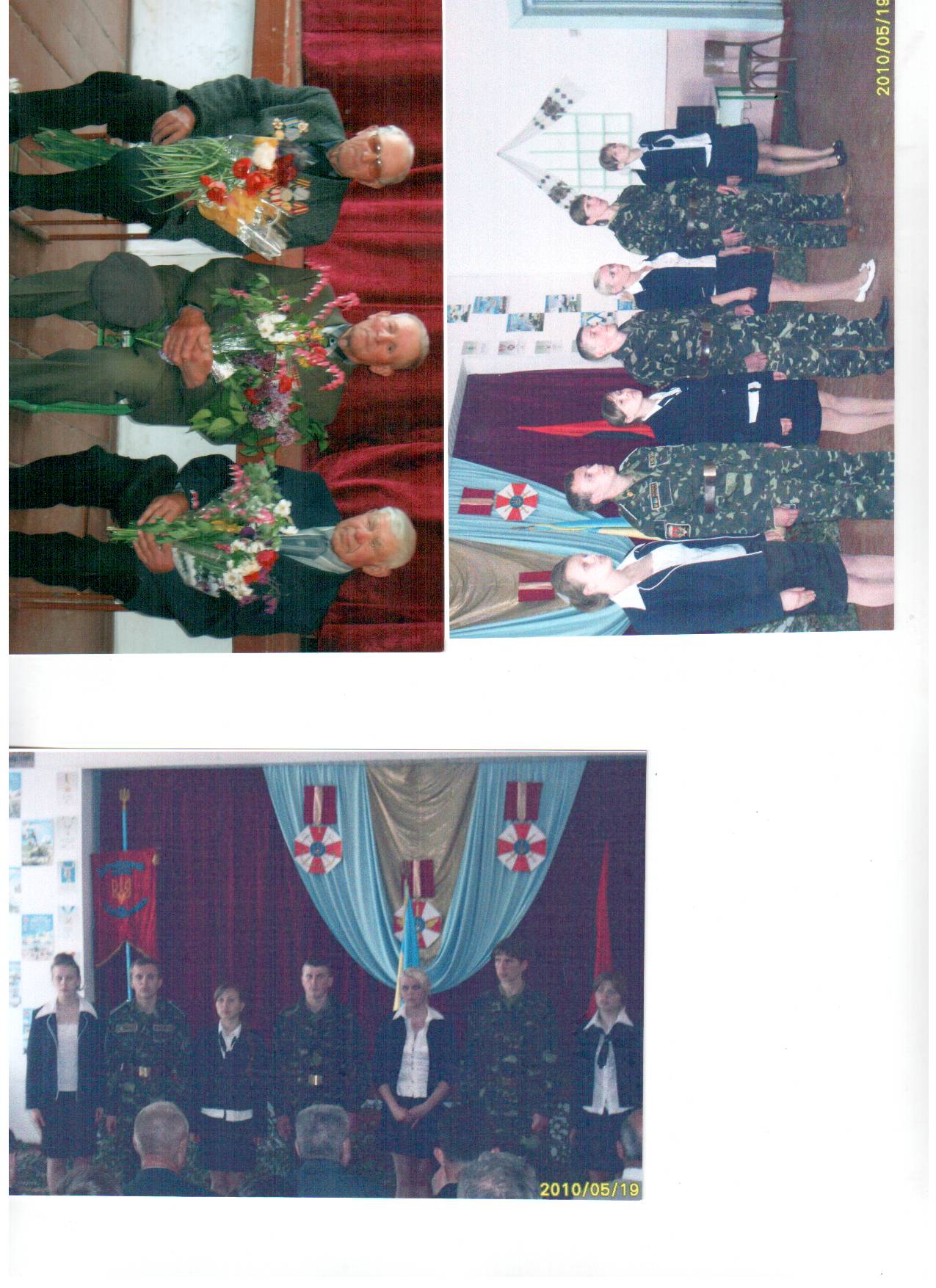 Пам’ять – енергія вічності(літературно-музична композиція до 24-ої річниці виводу військ з Афганістану)
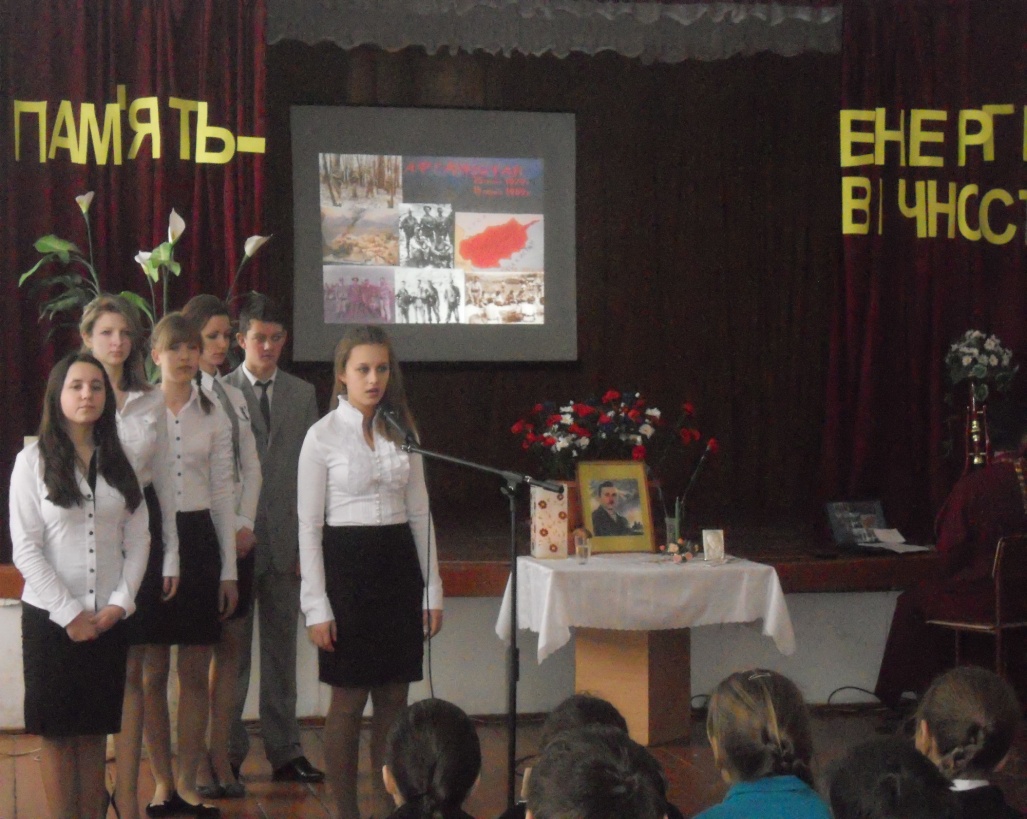 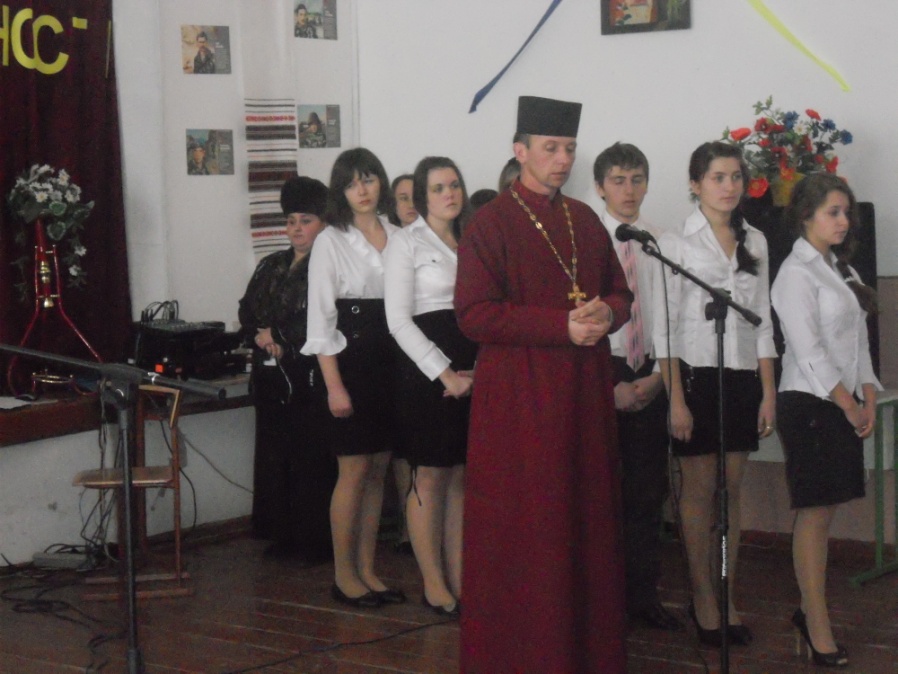 Зустріч з батьком Героя
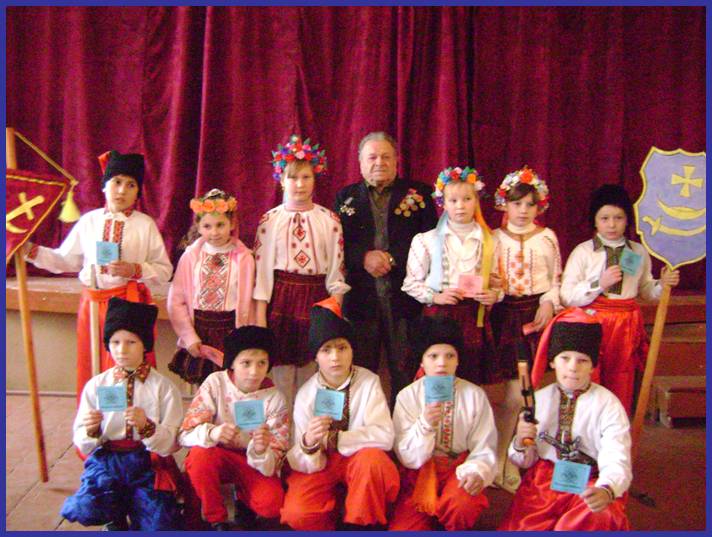 Визнання нашої праці – грамота обласної ради та подяка автомайданівців
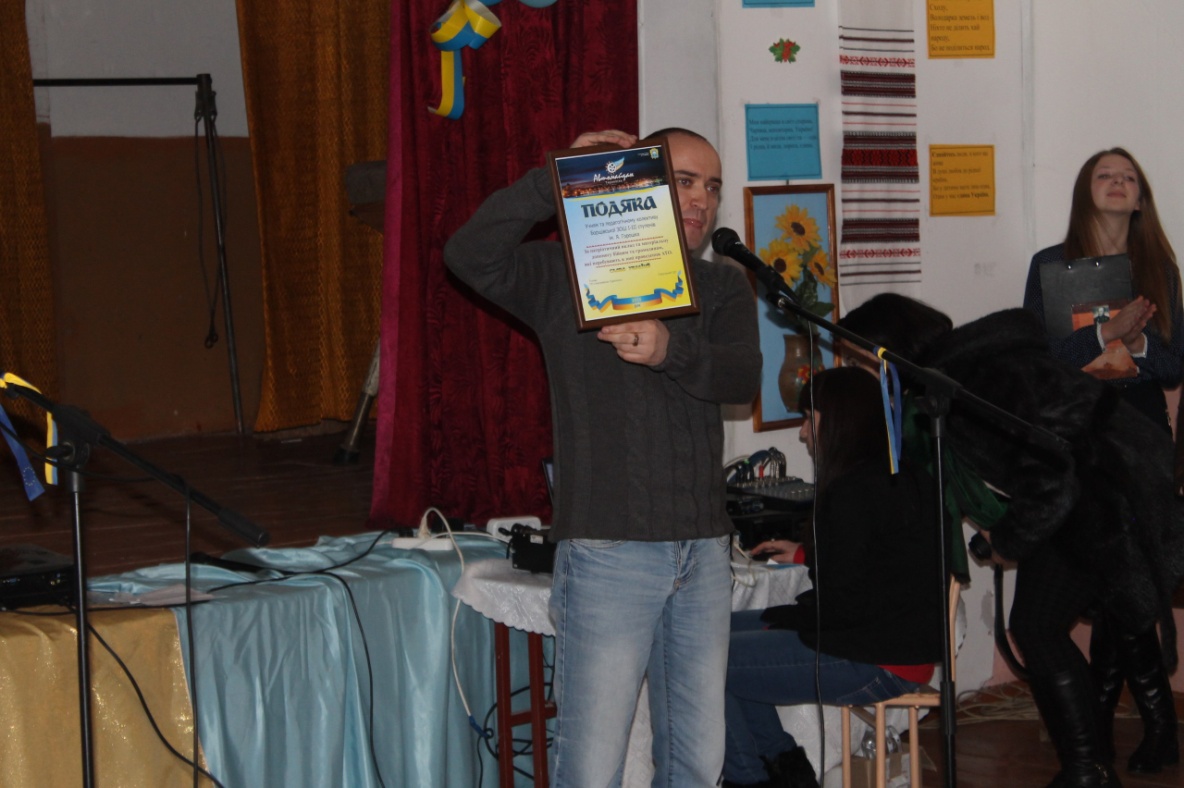 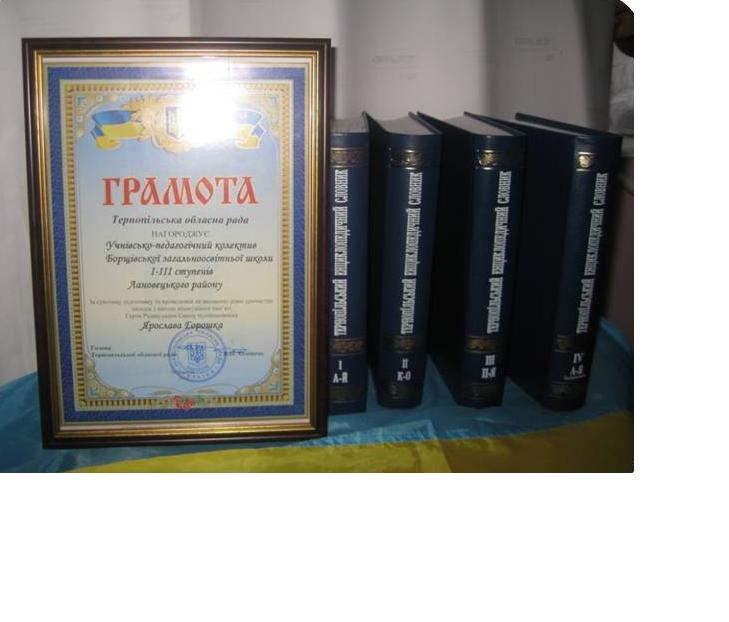 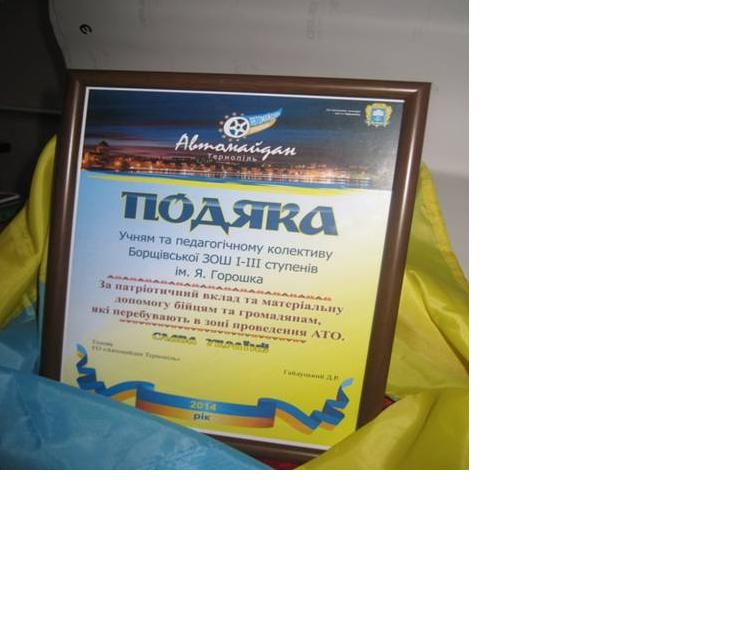 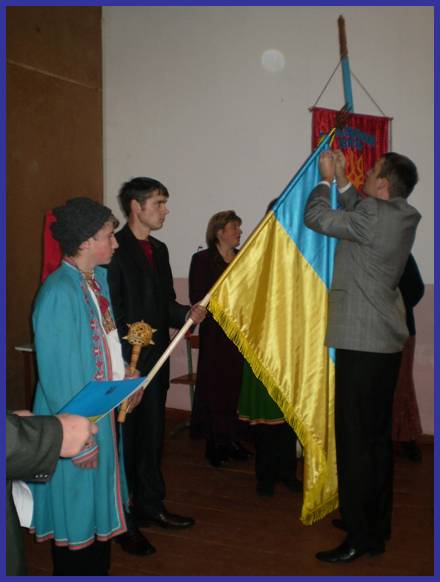 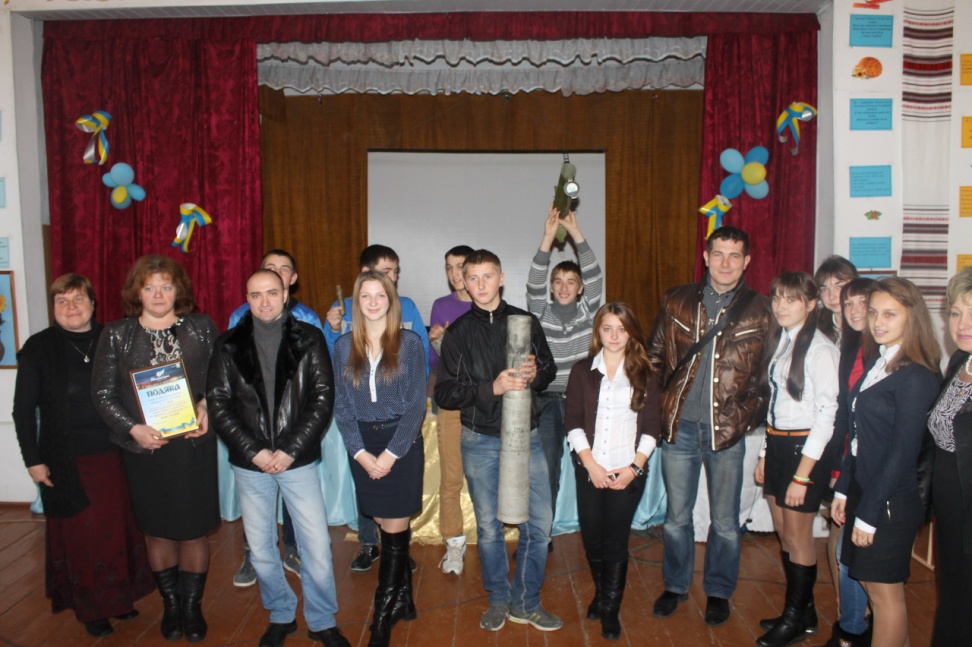